มรรคาศักดิ์สิทธิ์
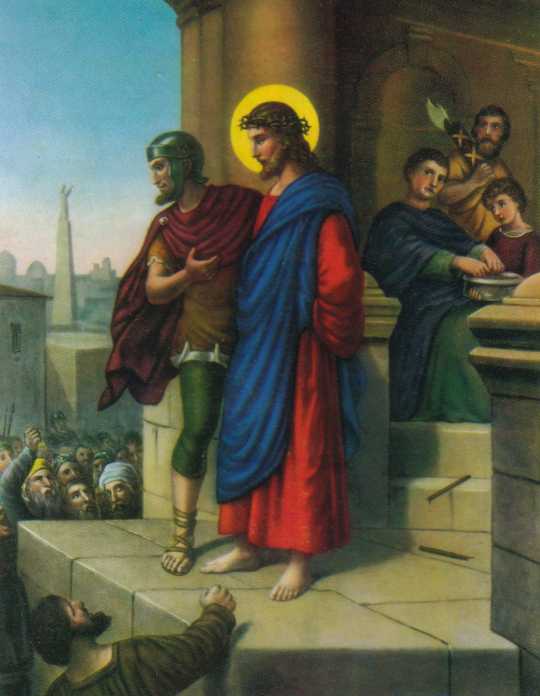 สถาน 1 
พระเยซูเจ้าทรงถูกพิพากษาตัดสินประหารชีวิต
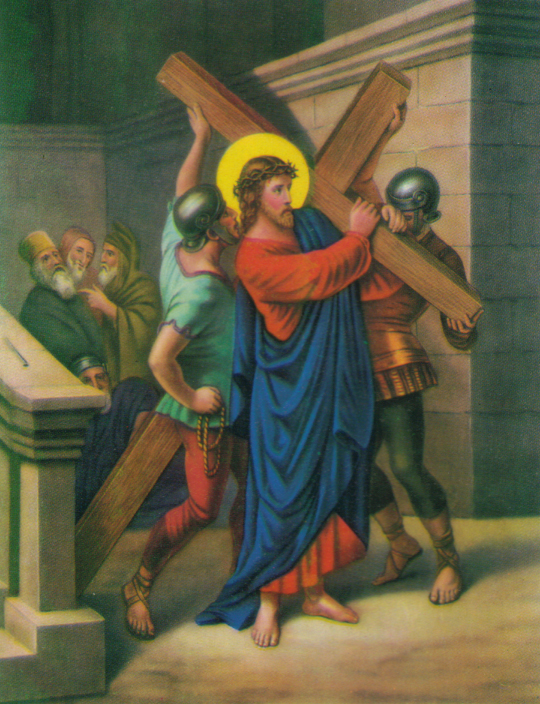 สถาน 2 
พระเยซูเจ้าทรงแบกกางเขน
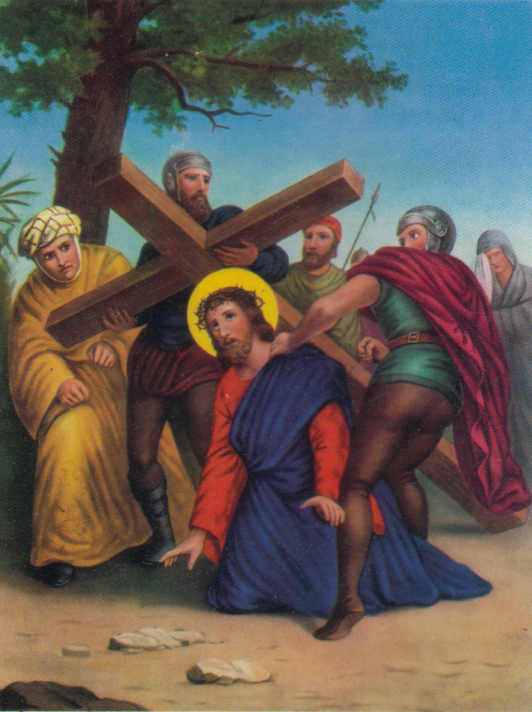 สถาน 3
พระเยซูเจ้าทรงหกล้มครั้งที่หนึ่ง
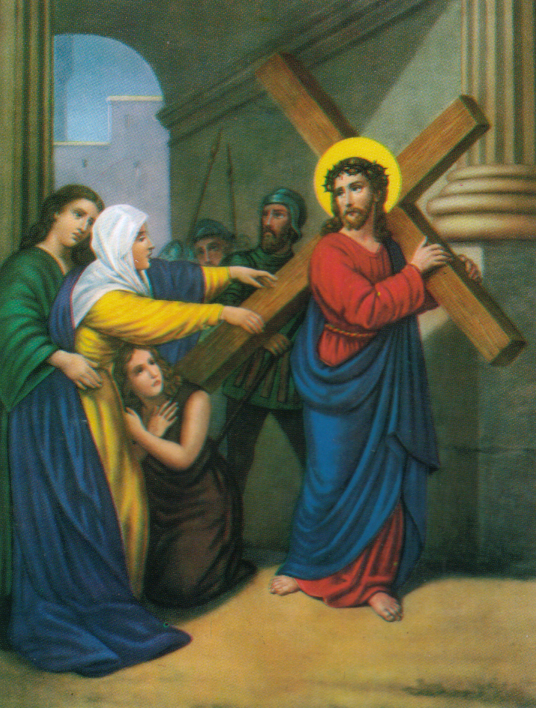 สถาน 4
ทรงพบปะพระมารดา
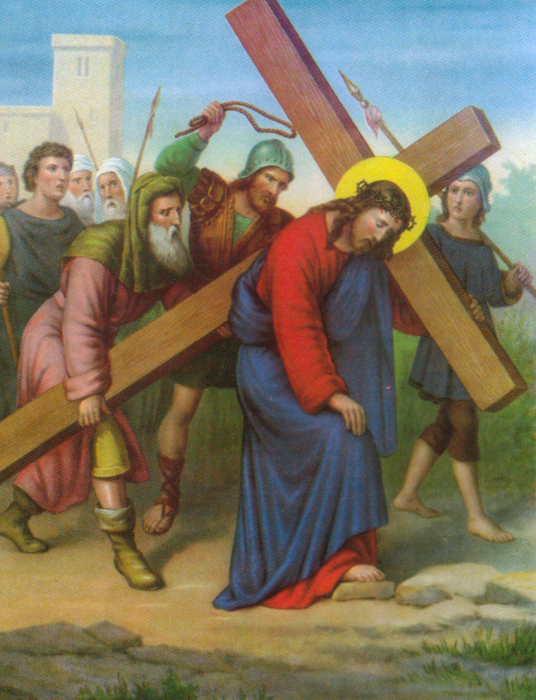 สถาน 5
ซีมอนช่วยพระเยซูแบกกางเขน
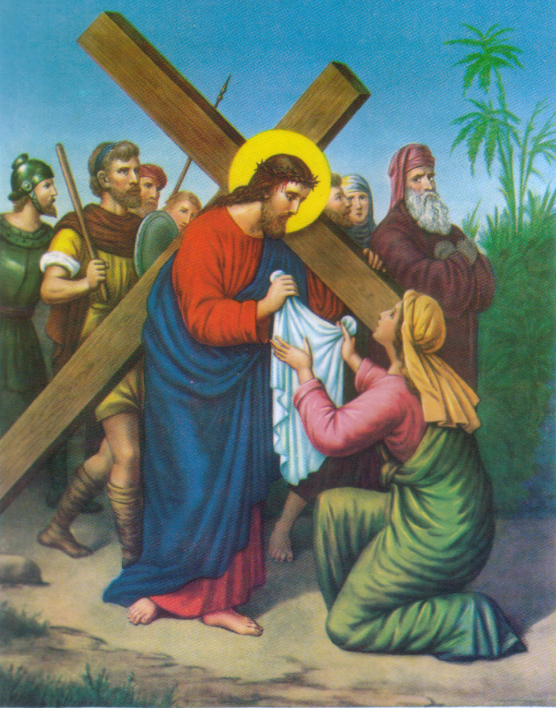 สถาน 6
สตรีใจศรัทธาเข้ามาเช็ดพระพักตร์พระเยซู
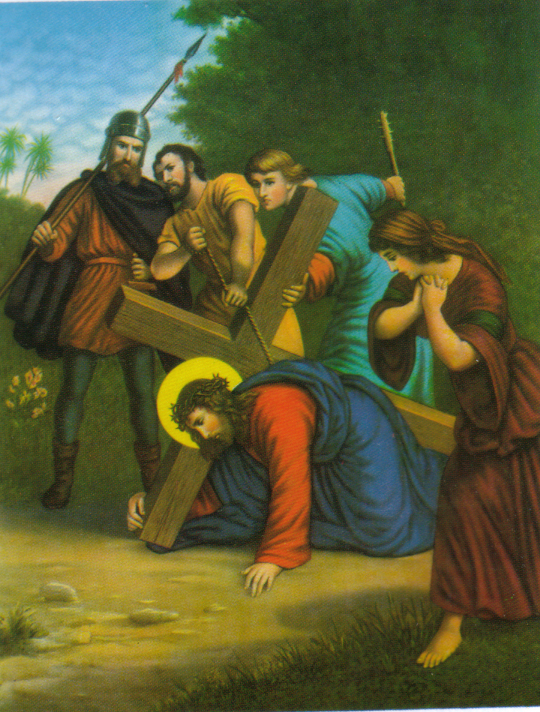 สถาน 7
พระเยซูทรงหกล้มครั้งที่สอง
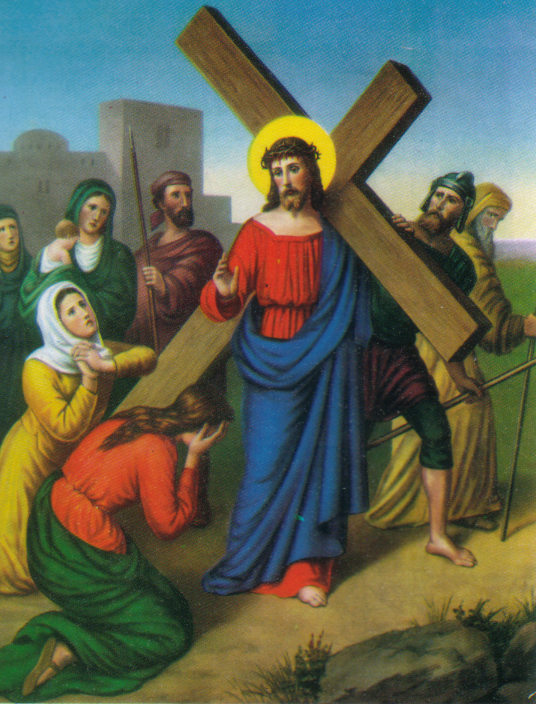 สถาน 8
พระเยซูทรงพบปะสตรีชาวเยรูซาเล็ม
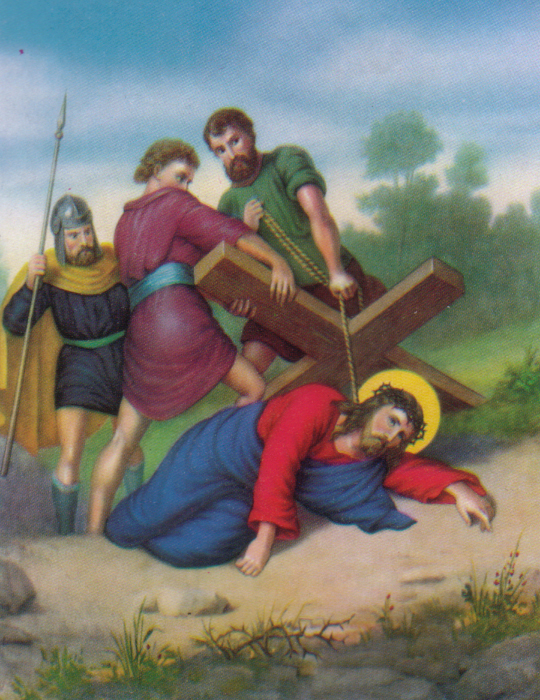 สถาน 9
พระเยซูทรงหกล้มครั้งที่สาม
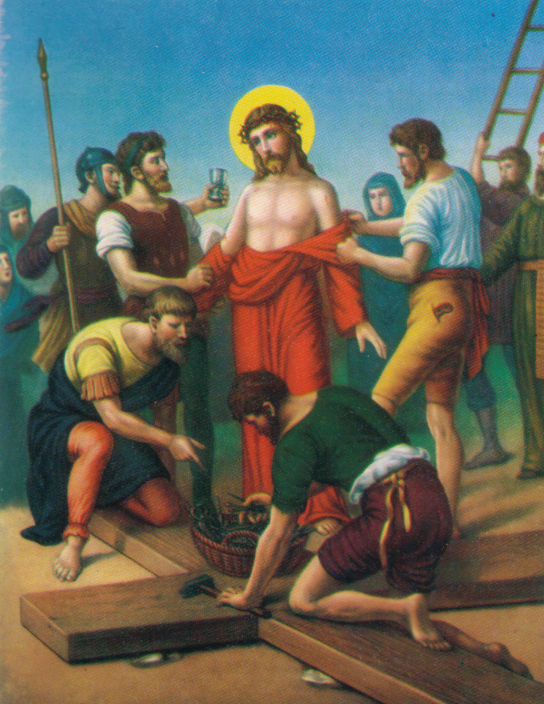 สถาน 10
พวกทหารมาถอดพระภูษา
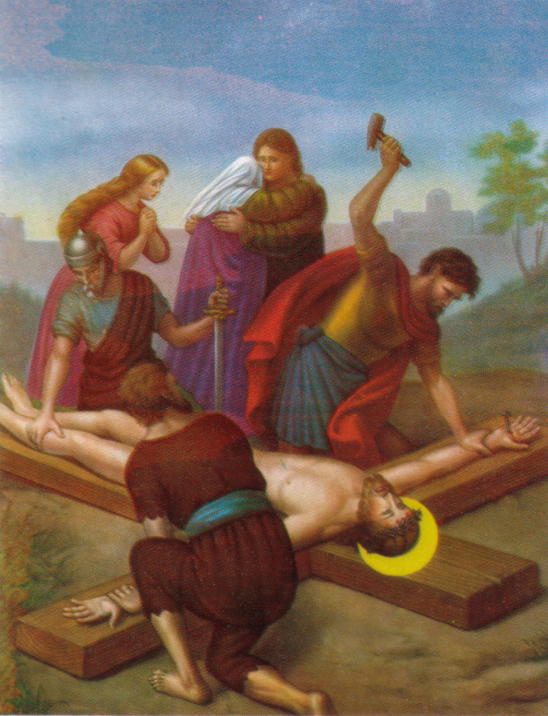 สถาน 11
พระเยซูทรงถูกตอกตะปูตรึงไว้กับกางเขน
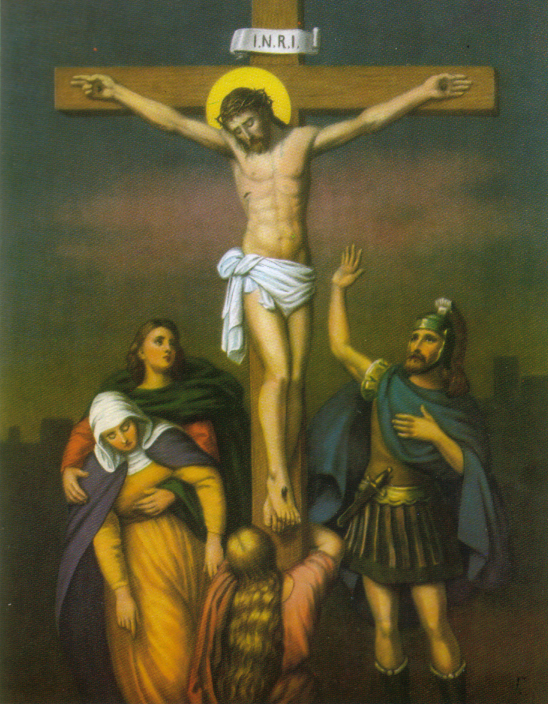 สถาน 12
พระเยซูทรงสิ้นพระชนม์บนไม้กางเขน
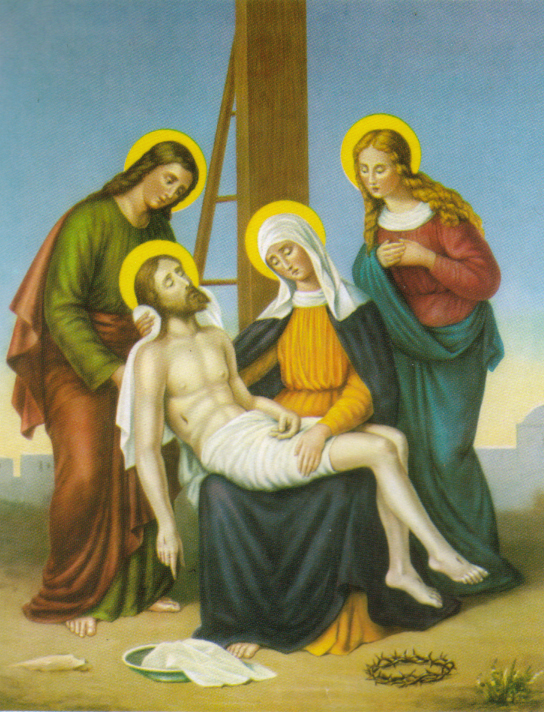 สถาน 13
พระเยซูถูกนำลงมาจากกางเขน
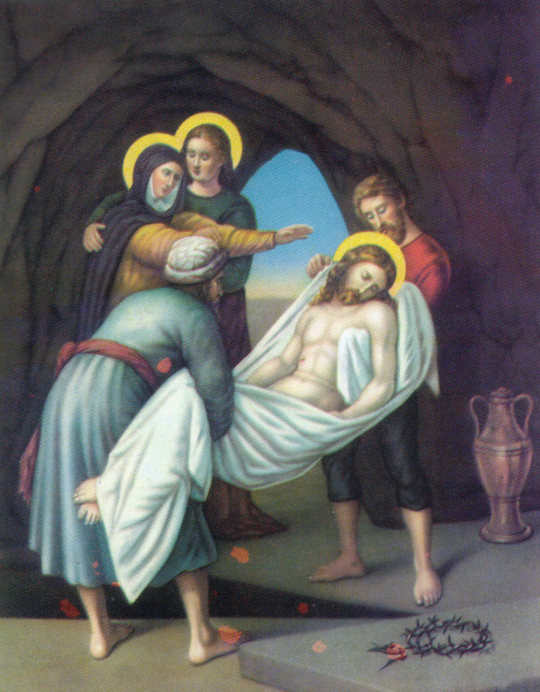 สถาน 14
พระเยซูถูกฝังไว้ในคูหา
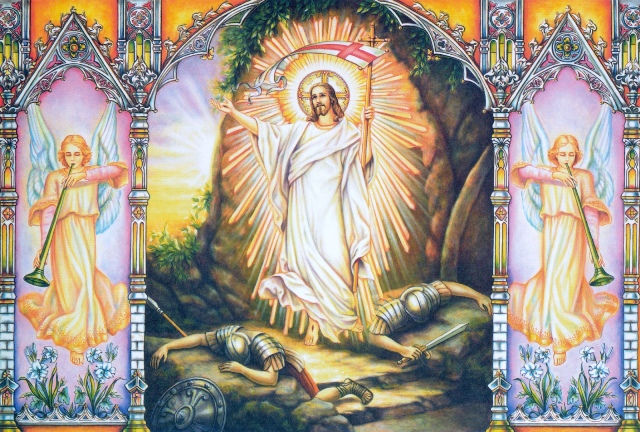 พระเยซูเจ้าทรงกลับคืนพระชนมชีพ